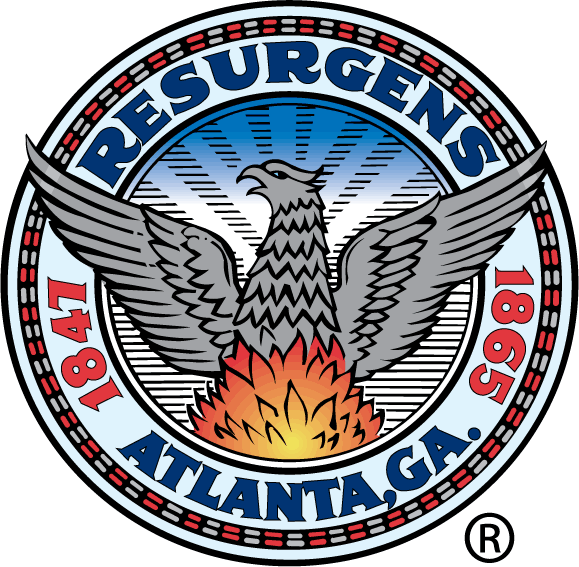 department of financeFY2021 FIRST quarter 
FINANCIAL STATUS reportDecember 2, 2020
Roosevelt council, jr. CFO   |   John Gaffney, Deputy CFO |   tina wilson, Deputy CFO
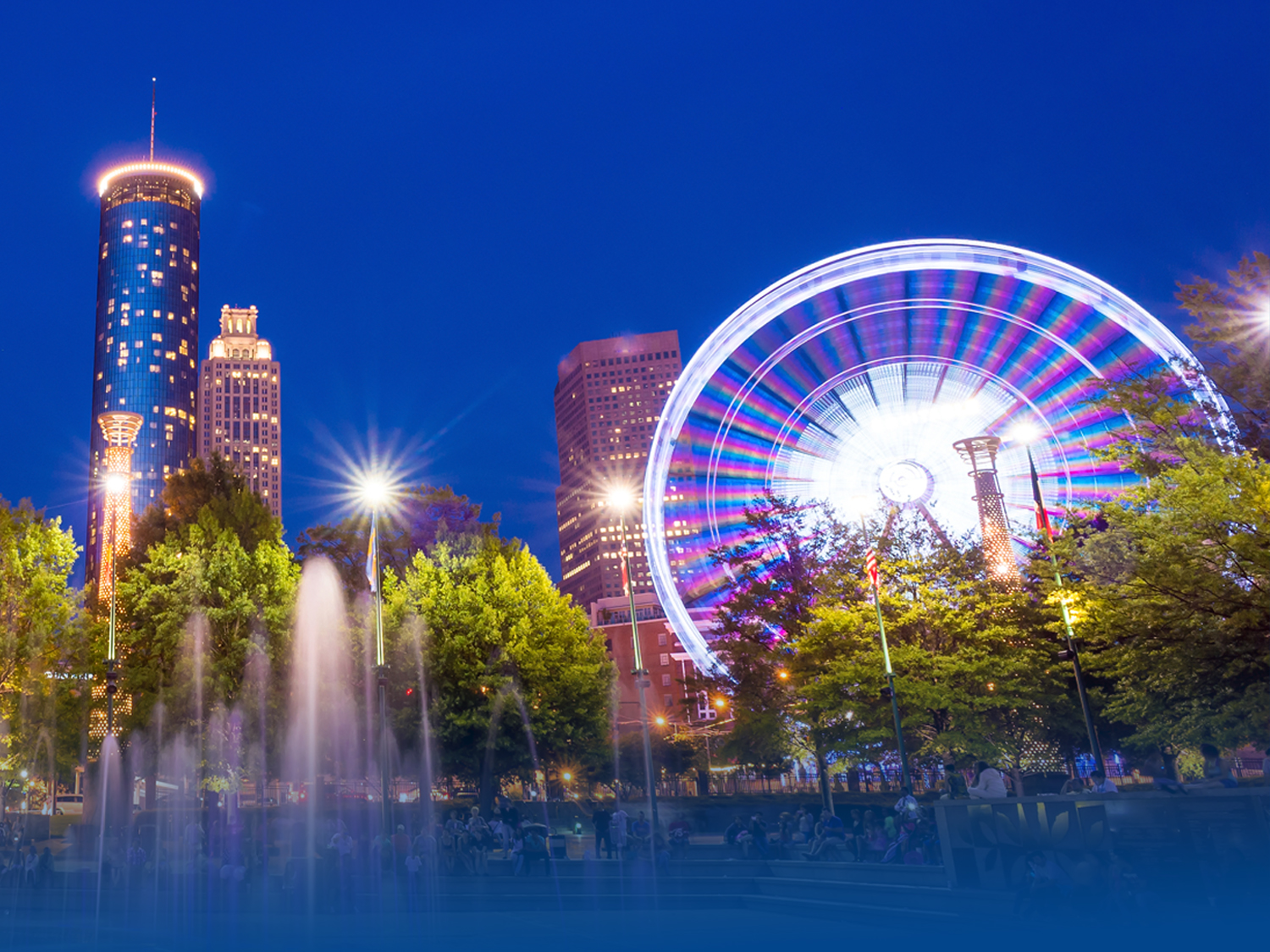 AGENDA
QUARTERLY REPORT OVERVIEW 

GOVERNMENTAL FUNDS OVERVIEW 
 General Fund Revenues 
 General Fund Expenses
PROPRIETARY FUNDS OVERVIEW 	   Enterprise Funds
DEBT/INVESTMENT PORTFOLIOS
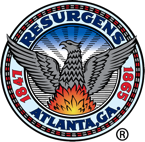 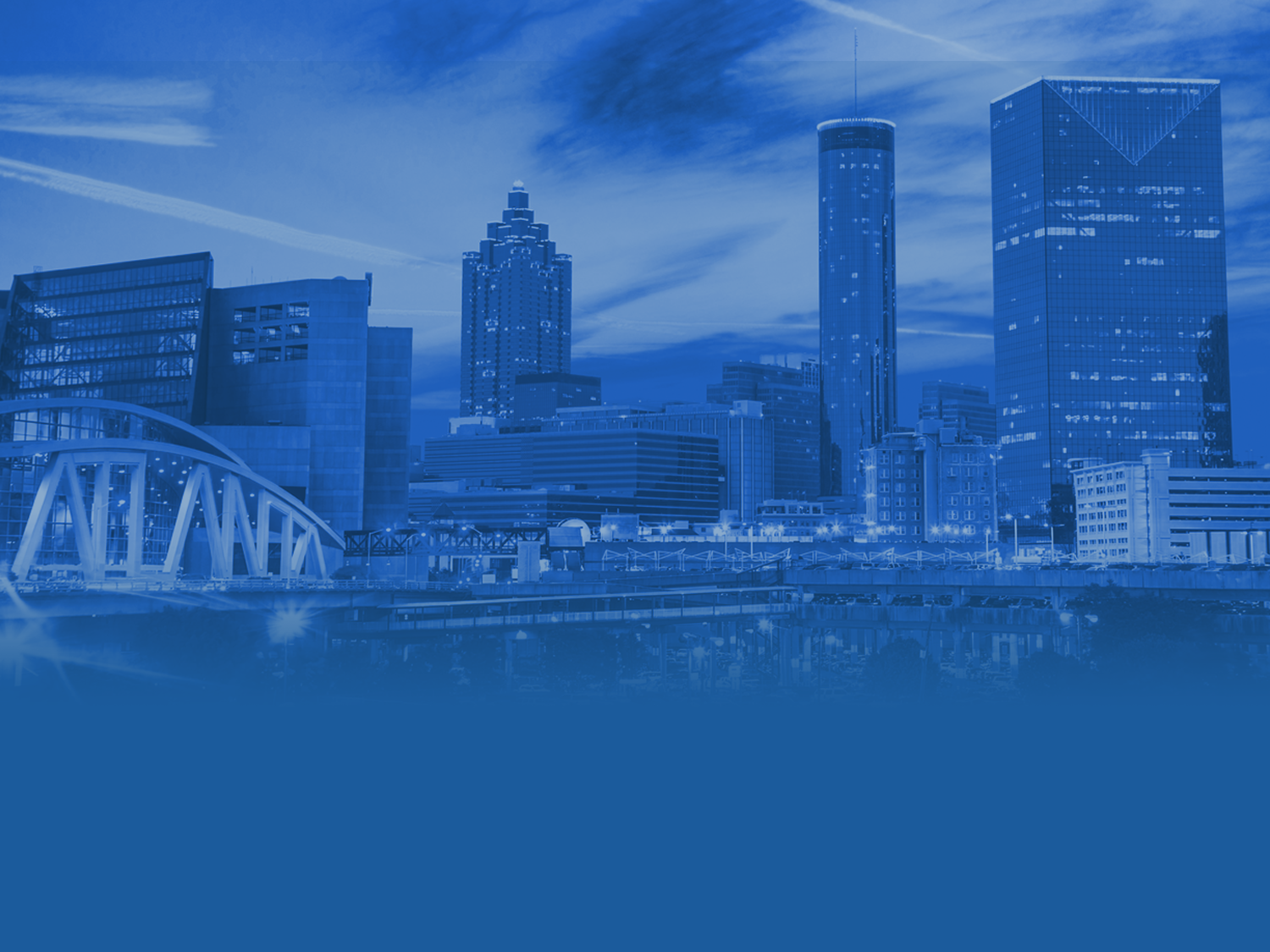 QUARTERLY FINANCIAL REPORT
FY2021 FIRST QUARTER FINANCIAL STATUS REPORTAs of September 30, 2020
Quarterly Financial Report
Q1 Report covers the First Quarter of FY 2021           (Jul - Sep 2020)

Provides a summary analysis of the City of Atlanta’s budget to actual performance

Forecasts projected revenue and expenditure activity with explanations of variances

Identifies and addresses significant issues that may impact year-end performance

Accounts for legislative items adopted and foreseen during the first quarter.
Q4
Q1
Q3
4
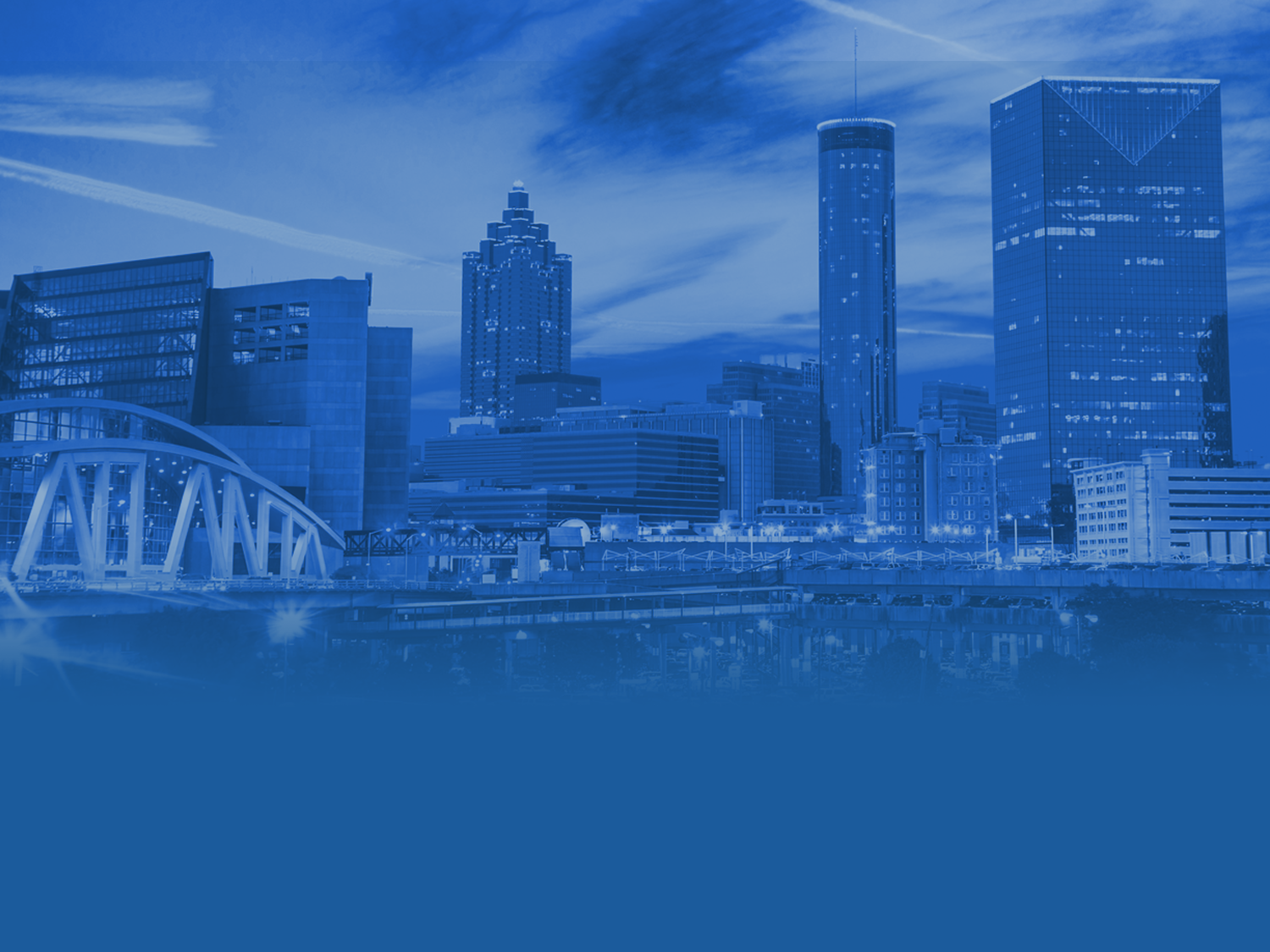 GOVERNMENTAL FUNDS OVERVIEW
GENERAL FUND YEAR TO DATE – REVENUES VS EXPENSES (Q1 2021)
Summary of Key Points
Revenues
Q1 Revenues are lower primarily because property taxes are due in Q2, not Q1 as in prior years.
Most major categories (Property Tax, Sales Tax, Licenses and Permits) are on track to meet or exceed forecasts.
Three revenue categories are at risk of not meeting budget forecasts:
Alcoholic beverage taxes
Fines and penalties
Hotel/Motel taxes
The projected revenue shortfall associated with these risks is $18.7M or 2.9% of the revenue budget.
Expenses
As of Q1, expenses are under budget by $26M. Some of this is associated with the timing of expenses.
Most expense categories are projected to end the year under budget.
Two expense categories are at risk of ending the year over budget:
Overtime and Employee Benefits
Fleet-related charges
The projected expense overrun associated with these risks is $2.4M or 0.4% of the expense budget.
153.7
144.2
138.1
75.9
At the end of Q1, with implementation of budget balancing strategies, we are tracking to the budget
6
FY21 GENERAL FUND REVENUE PROJECTION (Q1 2021)
1st Qtr. (Jul – Sept) actuals were $75.9M.

Projections for the remaining nine (9) months of the fiscal year (Oct – Jun) are $544M.  The resulting FY21 YE forecast is $18.8M less (2.9%) than the FY21 total budgeted revenues.   

The projection assumes that Property Tax revenue will come in as projected.

The projection assumes that  Q1 declines to Alcoholic beverages, Municipal Court revenues, Other Revenue accounts impacted by interest rates and Hotel/Motel revenue will continue for the remainder of the year.
 
An initial estimate for revenue increases due to the reopening of the Municipal Court has been reflected in this forecast. We will revise our projections based upon actual revenues during Q2.
 
No additional federal support is assumed in this projection.
GENERAL FUND EXPENDITURE BUDGET PROJECTION(Q1 2021)
Q1 Expenses are below budget. However, initial projections are to finish the year $2.4M over budget.

Personnel Services and Employee Benefits are projected to be        over budget by $10.4M.
Q1 Salary and wage expenses are under budget. 
The projected overrun is driven by Police and Fire Overtime, and the anticipated increase in Group Insurance (medical) costs.


Interfund/Interdepartmental Charges projected to be over budget based on projected costs associated with fleet repair and maintenance.
8
GENERAL FUND EXPENDITURE BUDGET PROJECTION(Q1 2021)
Q1 Expenses are below budget. However, initial projections are to finish the year $2.4M over budget.

Projected overages are greatest within Police, Fire, Transportation and AIM.
APD – Projected Benefits/OT Costs
AFRD – Projected Overtime Costs 
AIM – Projected Contract Expenditures

The projected overage for ADOT is due to benefit adjustments required from the creation of the department and restructuring 

Ongoing efficiency efforts are expected to reduce year-end expenses below the projected total of $683M.
9
GENERAL FUND YEAR TO DATE – REVENUES VS EXPENSES (Q1 2021)
Plan A – Assumes No Extension of CRF and FEMA
Identified budget balancing strategies
In order of planned implementation

Utilities savings: $2M
Facility maintenance savings: $1M
Travel and training: $0.5M
CRF additional allocations: $12.4M
Expected FEMA reimbursements: $7M
Further personnel savings: $1M
144.2
138.1
75.9
10
GENERAL FUND YEAR TO DATE – REVENUES VS EXPENSES (Q1 2021)
Plan B – Assumes Extension of CRF and FEMA
Identified budget balancing strategies
In order of planned implementation

Utilities savings: $2M
Facility maintenance savings: $1M
Travel and training: $0.5M
CRF additional allocations: $1.5M
Expected FEMA reimbursements: $14M
Further personnel savings: $1M
153.7
144.2
138.1
75.9
11
GENERAL FUND YEAR TO DATE – REVENUES VS EXPENSES (Q1 2021)
Departmental savings areas of focus

Technology contracts
Process improvement
Overtime reductions
Capacity utilization

Departments are on track to make recommendations to the COO in December.

The goal is to identify meaningful savings that can be achieved with minimal impact on service delivery.
153.7
144.2
138.1
75.9
12
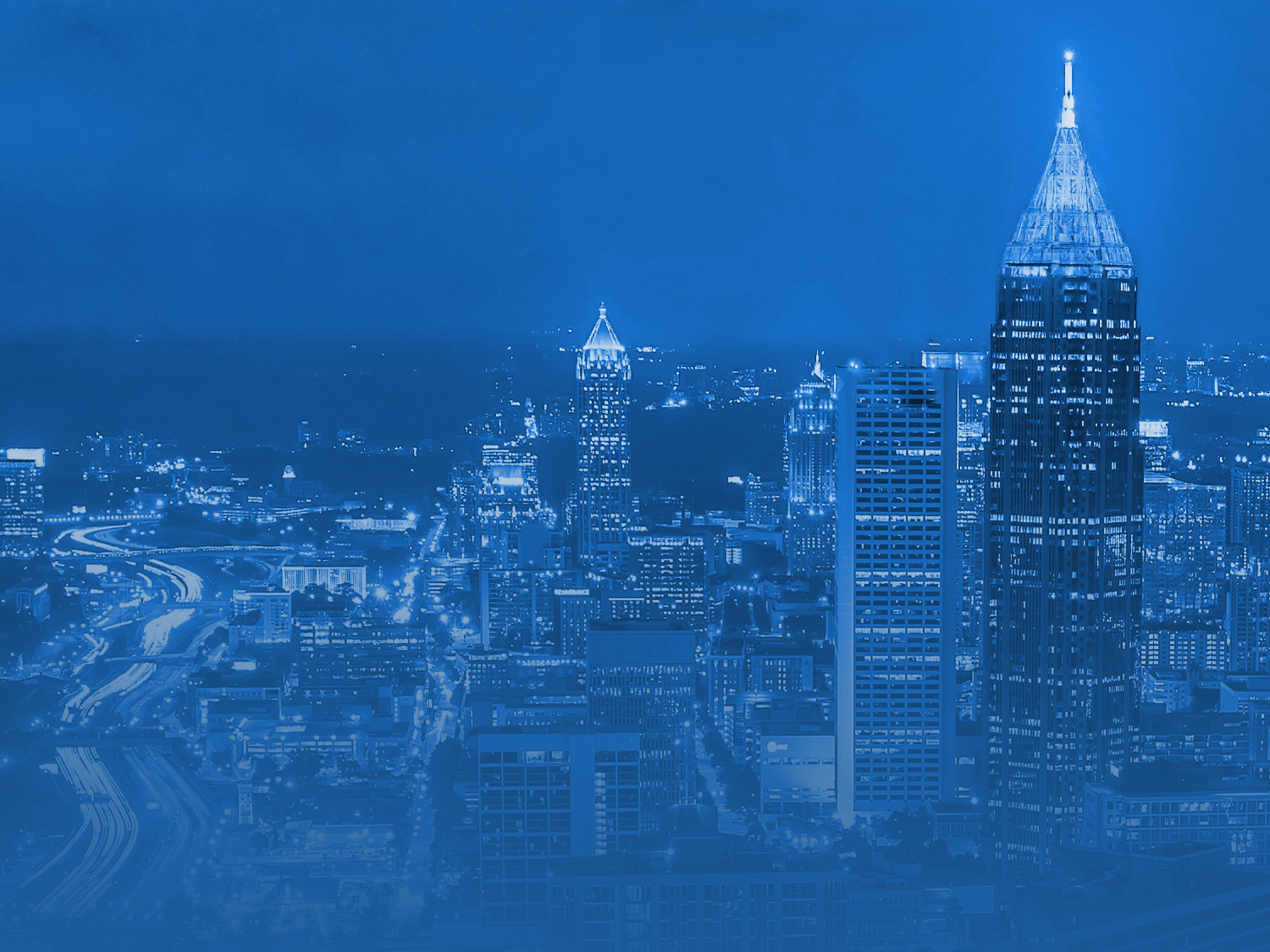 Proprietary Funds Overview
FY2021 ENTERPRISE FUND Projection(000's)
Revenues are projected to meet or fall slightly below budgeted expectations
Expenses are projected to be under budget by $2.4M
$4M Contractual Services
$0.5M Supplies
($2M) Personnel Services
Revenues are projected to in line with budgeted revenues.
Expenses are projected to be over budget by $2.7M due to overages in Fleet Repair and Maintenance, Contractual Services, Supplies and Other costs. 
$1M Personnel Services
($1.9M) Contractual Services
($1.1M) Fleet Repairs/Maintenance 
($0.7M) Supplies and Other Costs
Solid Waste Services Revenue Fund
Revenues are projected to exceed the budget due to increase in MOST subsidy.
Expenses are projected to be under budget by $69.5M
$21M Fund Wide Reserves
$18M Bad Debt Reserves
$14M GEFA Loan Reserves
$  9M Contractual Services
$  5M Other Financing Uses
$  1M Interfund Charges; $1M Supplies
Aviation Revenue Fund
Water & Wastewater Revenue Fund
14
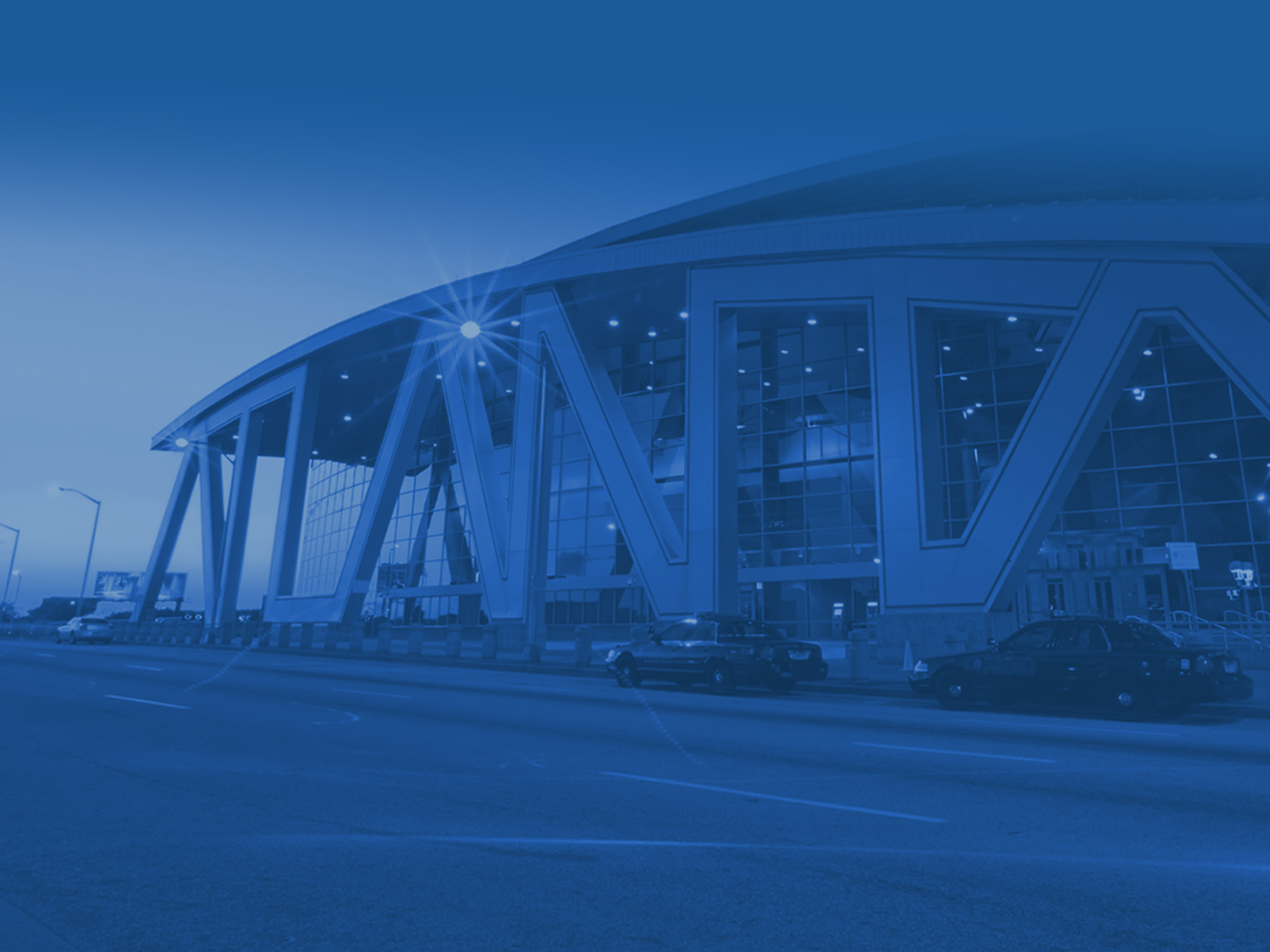 Debt/Investment Portfolios
[Speaker Notes: Paul Kwaw will present the Debt and Investment portfolios and bond ratings.]
Investment Portfolio Overview
Portfolio Objectives
$2.46B
  1Q 2021
Net Increase
$72.3 M
Compared to 1Q 2020
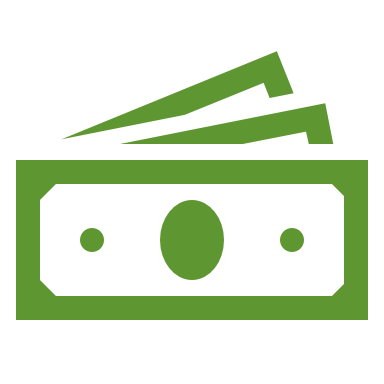 * - Cash that accounts for unsettled trades equaling -0.1%
16
[Speaker Notes: Updated]
DEBT PORTFOLIO OVERVIEW
$6.79B 
Q1 2021
Outstanding Long-Term 
Debt
Net Decrease
$431.6M 
Outstanding Debt
$114.2M
Total NPV Savings
On Refunded Debt during FY21
0%
Variable Rate Debt
$137.0
Energy Savings Performance 
Contracts
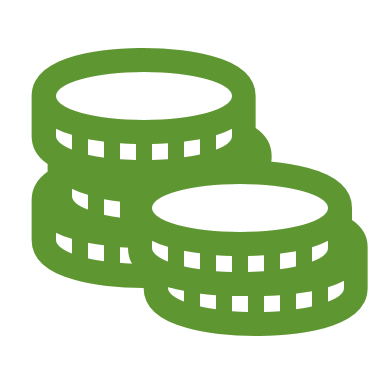 17
[Speaker Notes: Updated]
ATLANTA CREDIT RATINGS
18
[Speaker Notes: Updated]
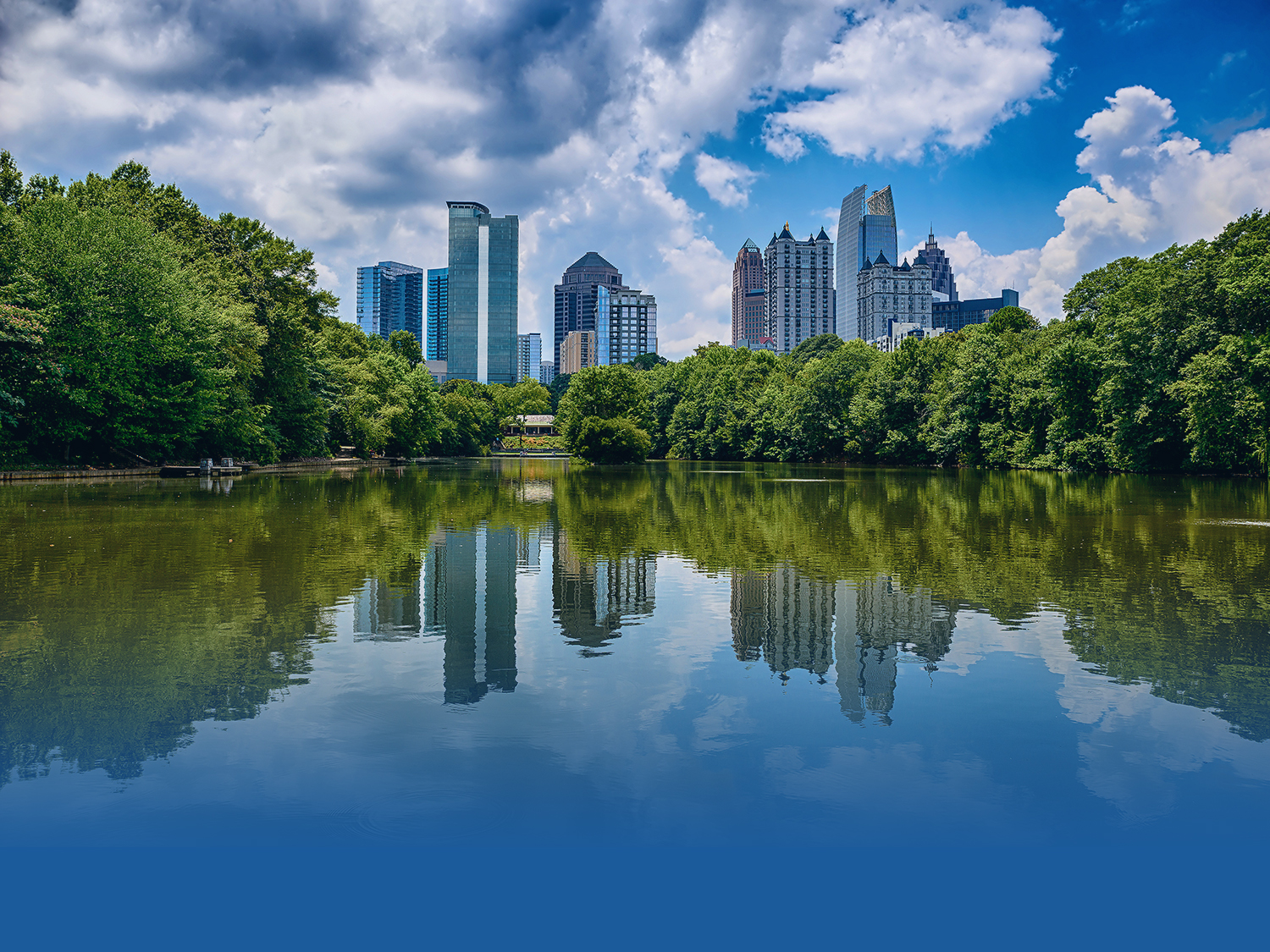 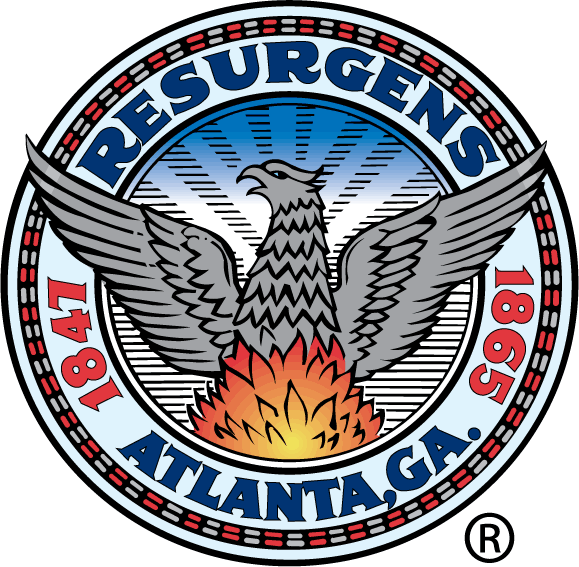 QUESTIONS/ANSWERS SESSION